ООБЕННОСТИ РЕАЛИЗАЦИИ ЗАКОНА О ТРАНСПОРТНОЙ БЕЗОПАСНОСТИ В СОВРЕМЕННЫХ УСЛОВИЯХ В СОВРЕМЕННЫХ УСЛОВИЯХ  НА   ЗАПАДНО-СИБИРСКОЙ ЖЕЛЕЗНОЙ ДОРОГЕ
Дидовец Олег Иванович
Заместитель начальника Западно-Сибирской  региональной дирекции 
железнодорожных вокзалов (по транспортной безопасности)
Проблемные вопросы:
Противоречия в нормативных документах в области обеспечения транспортной безопасности.

В организации защиты объектов транспортной инфраструктуры привлеченным подразделением транспортной безопасности. 

В  защите объектов транспортной инфраструктуры от беспилотных летательных аппаратов .
Внесено в Реестр объектов транспортной инфраструктуры и транспортных средств
Противоречия в нормативных документах в области транспортной безопасности
допускается разработка и представление на утверждение в Федеральное агентство железнодорожного транспорта плана обеспечения транспортной безопасности на группу объектов исходя из наивысшей категории


- Исход из п.2 порядка (МинтрансаРоссии от 02.07.2021 № 225 ) планы разрабатываются  отдельно для каждого объекта транспортной инфраструктуры.
Противоречия в нормативных документах в области транспортной безопасности
Сроки реализации планов по обеспечению транспортной безопасности в части оснащения ТСОТБ:

для ОТИ I и II категорий – в течении 2 лет со дня включения в Реестр ОТИ и ТС;

для ОТИ III и IV категорий – в течении 1 года со дня включения в Реестр ОТИ и ТС.


Однако, ст. 13 Федерального закона от 09.02.2007 № 16-ФЗ «О транспортной безопасности» реализация требований по обеспечению транспортной безопасности, в части оснащения техническими средствами обеспечения транспортной безопасности ОТИ, находящихся в собственности ОАО «РЖД», осуществляется поэтапно в сроки, установленные Правительством Российской Федерации.
Проблемные вопросы в организации защиты объектов транспортной инфраструктуры
уровень подготовки работников подразделения не соответствует требованиям к   знаниям, умениям и навыкам;

	работники подразделения транспортной безопасности слабо владеют техническими средствами обеспечения транспортной безопасности, 

 	укомплектованность привлеченного штата работников  подразделения транспортной безопасности на объектах переданных под защиту, составляет менее  50% от  расчетной численности с учетом условий  труда и отдыха;

	допускается  нахождение на посту  работников подразделения транспортной безопасности  по 3-5 суток подряд
Нарушение со стороны руководства подразделения транспортной безопасности условий труда и отдыха работников, как пример приводит к:
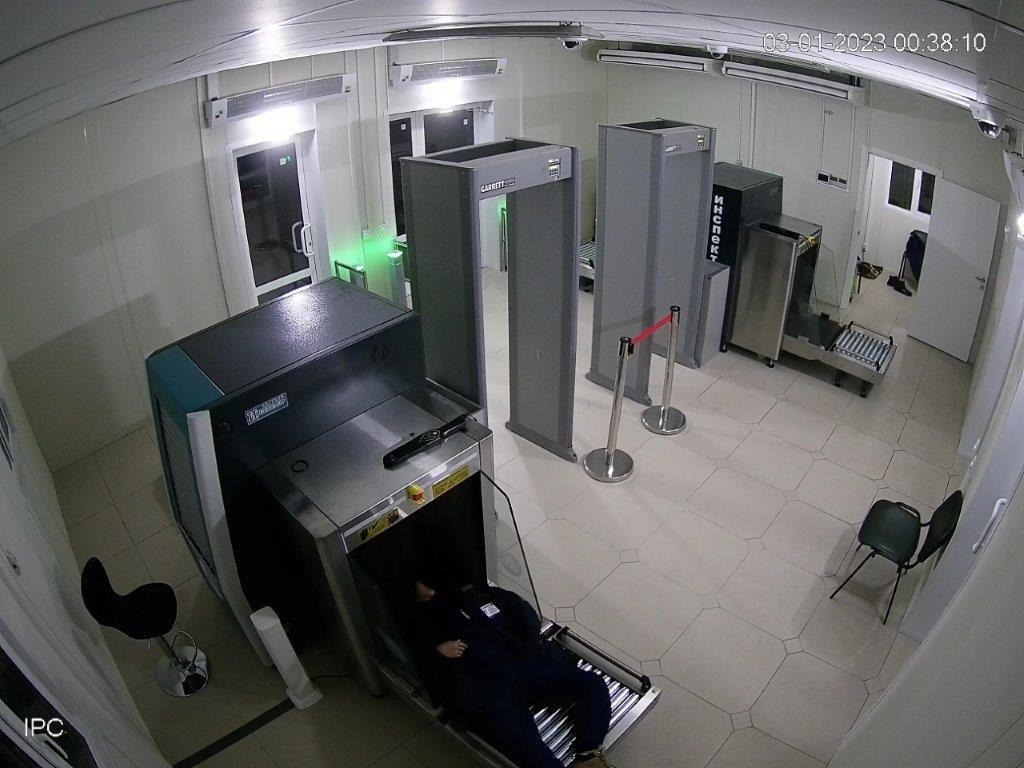 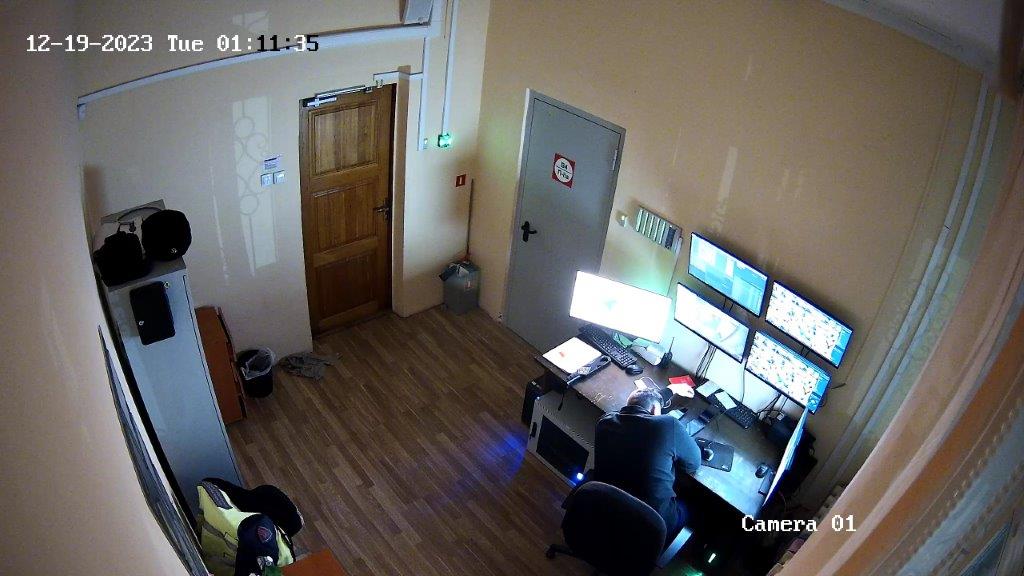 Предложения
Внести в классификатор профессий в Российской Федерации, категории работников подразделения транспортной   безопасности

Обучение осуществлять при образовательных учреждениях не менее 6 месяцев; 

Прохождение периодических курсов по соответствующей категории сил обеспечения транспортной безопасности;

Законодательно закрепить отстранение от исполнения должностных обязанностей, и направление на прохождение внеочередной аттестации при нарушении требований по обеспечению транспортной безопасности
Защита объектов транспортной инфраструктуры железнодорожного транспорта от беспилотных летательных аппаратов
Федеральным законом от 04 августа 2023 года №440-ФЗ,  дополнены полномочия соответствующих силовых ведомств по пресечению использования не только беспилотных воздушных судов, но и других БПЛА. 

Вышеуказанный закон также наделяет частное охранное организации и частных охранников правом пресекать функционирование беспилотных воздушных, подводных и надводных судов и аппаратов, беспилотных транспортных средств и иных автоматизированных беспилотных комплексов.
Работники частной охранной организации имеют право пресекать функционирование БПЛА при наличии определённых условий:

	- в отношении охраняемого объекта Правительством РФ должны быть установлены обязательные для выполнения требования к антитеррористической защищенности;

		- полномочия частного охранника по пресечению функционирования беспилотных аппаратов должны быть определены в его должностной инструкции; 

	-	частный охранник должен иметь документ, подтверждающий прохождение профессионального обучения по программе повышения квалификации частных охранников, предусматривающего профессиональную подготовку (обучение) по обеспечению антитеррористической защищенности объектов.
		
	В настоящее время в подразделении транспортной безопасности, отсутствует; специальные решения, разрешающие применение технических средств для защиты объектов транспортной инфраструктуры от угроз с воздуха.
Учитывая, что Федеральным законом от 04 августа 2023 №440-ФЗ «О внесении изменений в отдельные законодательные акты Российской Федерации», на работников частных охранных организаций возложено право пресекать нахождение беспилотных воздушных судов в воздушном пространстве (в целях отражения нападения на охраняемые объекты), представляется целесообразным также расширить эти полномочия и для работников подразделений транспортной безопасности, по аналогии с полномочиями вышеуказанных частных охранных организаций.
Для этого необходимо устранить пробелы законодательства, связанные с правовой неопределенностью, возникающей вследствие полного либо частичного отсутствия законодательных норм, регулирующих деятельность подразделений транспортной безопасности, направленную на обеспечение безопасности объектов транспортной инфраструктуры от воздушных угроз с использованием беспилотных летательных аппаратов, что является первостепенной задачей для профильных ведомств и имеет несомненную актуальность и своевременность, особенно с учетом проведения специальной военной операции.
Спасибо за внимание!